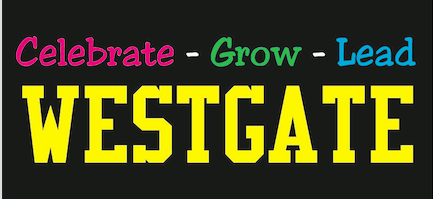 Mission Statement:
At Westgate, we celebrate each other and grow as a community of lifelong learners and leaders.
Our Class Mission Statement:
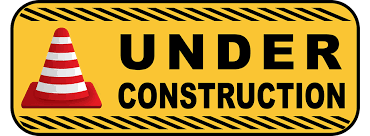 My Mission Statement
My goal is to create a classroom community where all students are comfortable and have a sense of belonging.  I want students to feel that all teachers and staff are available to them and are invested in their social, emotional, and academic needs.
Getting Information
E-mail: 
  Wendy Danley-wdanley@sd25.org

Classroom webpage: wdanley.weebly.com
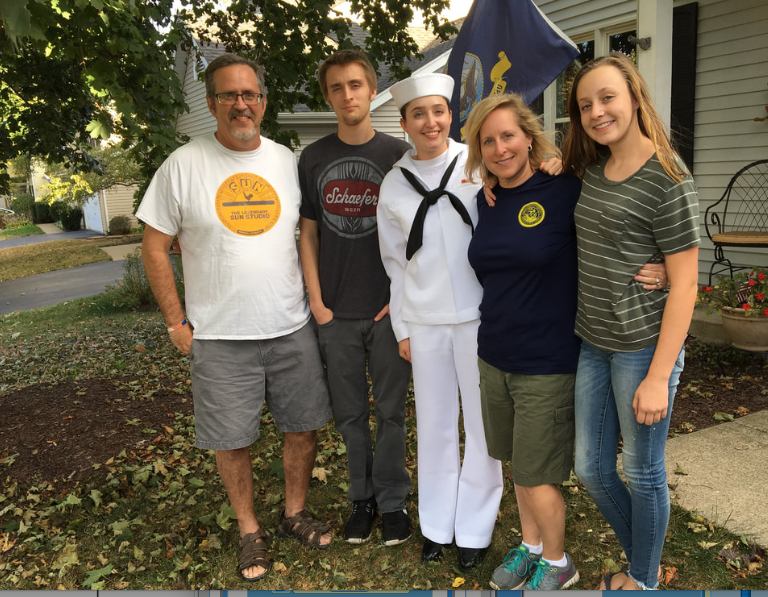 3rd Grade Buzz Words:
Responsible, independent, leaders
Every child makes great gains.
Please encourage, empower, and support your child who will take on more responsibilities, and will become more independent.
Daily Academic Schedule
Please make sure that your child arrives at school by 9:05 a.m.
Attendance 
Announcements and Daily Schedule
Specials often begin right away at 9:10
Specials
Wednesday/Friday:  Music & PE
 Music- Mrs. Witt
P.E.- Mr. Kirschner 
Classroom Assistant- Mary Beth Michaels

Thursday: LMC- Mrs. Mazolla

Wednesday: ART- Mrs. Miller
15 Minute  Recess
We have morning recess on days we don’t have PE-
(Monday, Tuesday, Thursday)
Science
Landforms
Weather
Forces and Motion
Traits & Inheritance
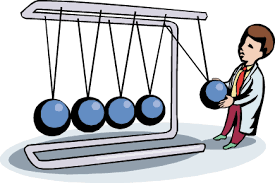 Social Studies
Chicago
Illinois & Midwest
Rules & Decision Making
   Banks & the Economy
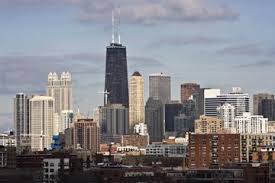 Snack Policy
*Fruits and Veggies in their own skin 
*No nuts and tree nuts
*Easy Clean-Up
Literacy Block
1. Schoolwide Literacy             Reading Fundamentals:

Reading Workshop Structure:
Interactive Read-Aloud
Mini-Lessons
Guided and individual reading groups
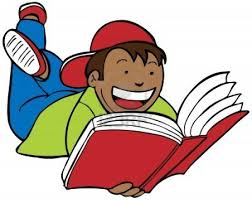 12:10-1:10 p.m.
Lunch & Recess
Writing
Be A Writer


Unit 1: Establishing a  
          Writing Community
Unit 2:  The Writing Process
-Narrative
             - NonFiction
-Opinion
-Fiction
Math Block
Math In Focus
(Singapore Math)
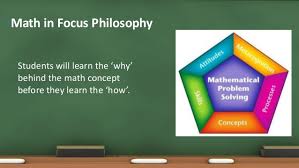 Math Workshop
Whole Group Mini-Lesson: 
Problem of the day

Exit Slips to check for understanding

Small Group Instruction/Math Centers/fact practice:
Review of mini lesson
Skills-based groups
Math Centers
Fact Practice
W.I.N. Time
*What I Need
*Last 30 minutes of the day
*May switch classes based  
  on needs
Classroom  Management
Class Dojo
Dojo points based on the 7 Habits of Leader in Me: 
Be Proactive
Begin with the End in Mind
Put First Things First
Think Win-Win
Seek First to Understand, Then to be Understood
Synergize
Sharpen the Saw (PE)
Student-led conferences           in the spring
Homework
Weekly Homework: 

 -Choice Sheet
				

Work to finish may include:  
math workbook
reading activity
spelling practice
Communication
*Student Monthly Newsletter 
*Seesaw
*Email
*Class Dojo